Recap
Milgram's Experiment
Aim, 
IV (Qualitative & Quantitative)
DV
Ethical Issues 
Procedural Issues
Conclusion (Need to be linked to aim)
3 Factors influencing Obedience
Where two other teachers (actors) continued to 450 volts
In a low-prestige setting (a shabby office in Connecticut)
Two other teachers (both actors) refusing to obey
Question: What influencing factor was not tested in the examples?
Conformity
The tendency to adjust one’s thoughts, feelings or behaviour in a way that are in agreement with those of a particular individual, group or social norms.
Asch’s conformity experiment
AIM: 
The aim was to investigate the extent to which an individual within a group will conform with the majority opinion.
METHOD: PARTICIPANTS
In the first experiment, participants were 50 first-year college students.
METHOD: PROCEDURE
Participants were told that this was an experiment to study visual perception.
Participants were placed in a group with seven to nine confederates (actors).
The participant was always the second-last in the group to give an opinion.
The group was shown the two cards and asked: ‘Which line on Card B is closest in length to the line on Card A?’
Asch’s conformity experiment (cont)
RESULTS:
Of the 50 participants, 37 (74 per cent) conformed on at least one occasion, giving the same wrong answer as the confederates.
Fourteen participants conformed in more than 6 of the 12 trials.
The mean conformity rate was 4 out of 12 trials.

CONCLUSION


What are the similarities between Asch & Milgram’s experiments ?
The pressure of not agreeing with the majority in a group leads to conformity. (Group size)
Moderator Variables affecting conformity
Group size 
Conformity increase (to an extant) with group size
4 people magic number
15 people = lesser conformity = mindless sheep

Unanimity
Definition: complete agreement
Conformity drops when even one person disagree with majority
Ally effect (social support)
Meta-analysis: research that examines the results of many other studies and combines all the findings. Therefore increasing confidence in the finding
Factors affecting conformity
Informational influence
When one is unsure of answer = more likely to conform because want to give correct answer
Incompetency = higher conformity

Normative influence
Want to be liked & accepted = higher conformity
Social norm
Factors affecting conformity
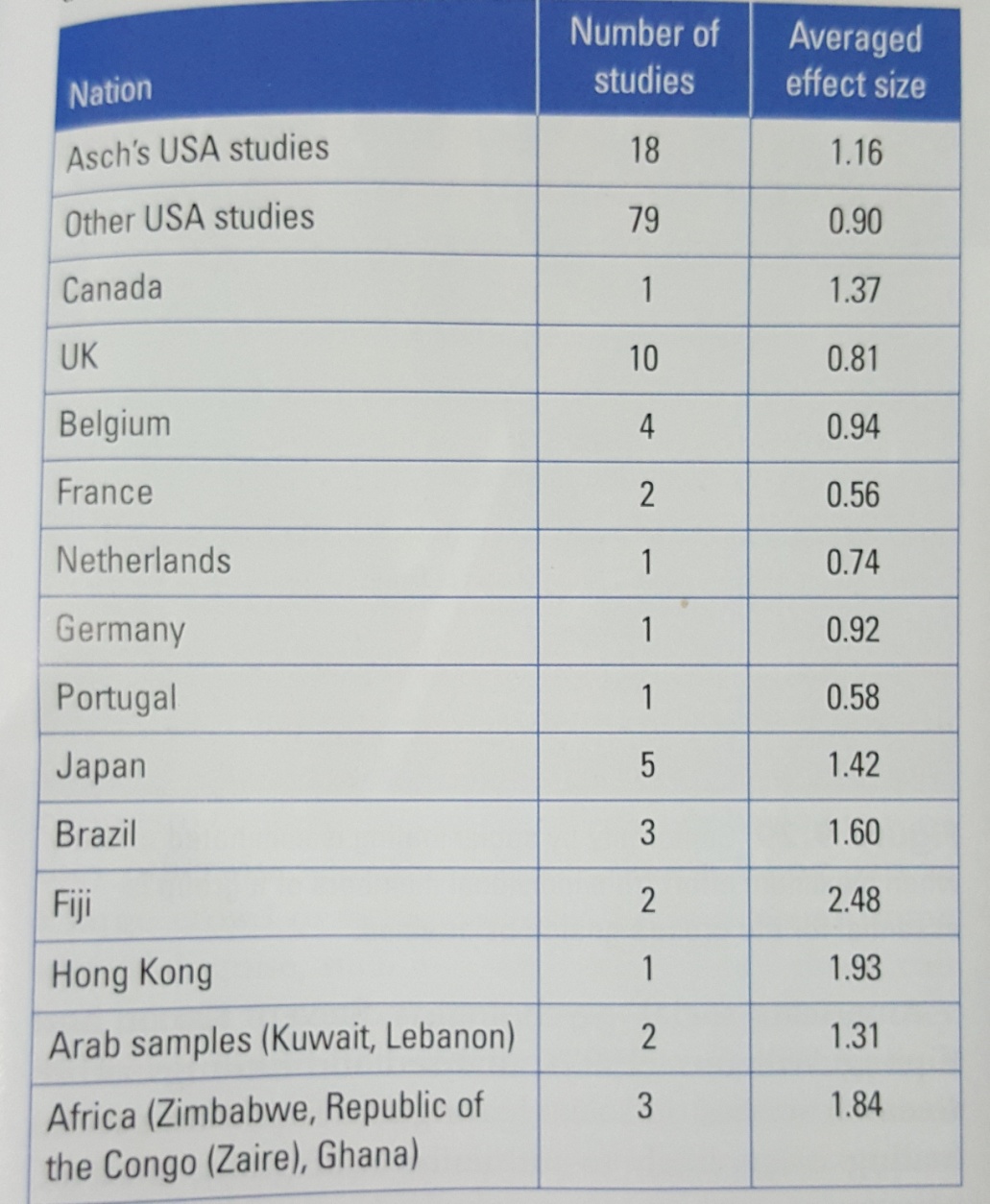 Culture
Individualist culture vs collective culture
Collective culture promote conformity, group goals > individual goals = higher conformity
Factors affecting conformityDeindividuation
Anonymity
Shift of attention
Feel invisible
Less responsibility
= higher conformity
“External” task focus
Lack “internal” thought = less moral reflection = less thought of consequence of action = higher conformity
Factors affecting conformity
Social loafing
Less effort when working in a group vs by one’s self
More prominent in individualistic culture
Believe conforming or not conforming makes no difference on group decision
Factors influencing social loafing
Relationship with member, strangers > friends
Effort required to achieve group goal
Nature of task (challenging, important & appealing)
Size of group
Individual effort could be indentified and judged
Other loafing members = possible failure
Gender of members
Review 15.4
List five situations in which you conform, even though you might not want to do so.
Does Asch’s experiment deal with obedience? If so, how does it differ from ‘obedience’ in Milgram’s studies?
What was the aim of Asch’s research? 
Describe the method in Asch’s research.
What were the findings from Asch’s experiments?
What factors influenced the degree of conformity in Asch’s experiments?
List four situations in which conformity, even against a person’s wishes, can be beneficial.